“DE LENGUAJE ALGEBRAICO A LENGUAJE  NATURAL”
PROFESORA:TAMARA BURGOS
RECUERDA:
Una expresión algebraica es una expresión matemática que lleva letras, operaciones y números. Estas pueden ser escritas en lenguaje natural.
X – 3 = 12
UN NÚMERO DISMINUIDO EN TRES EQUIVALE A DOCE
3a + 6 = 10
EL TRIPLE DE UN NÚMERO AUMENTADO  EN SEIS EQUIVALE A DIEZ
AHORA TRABAJA EN TU CUADERNILLO: ACTIVIDAD 2 PÁGINA 50.
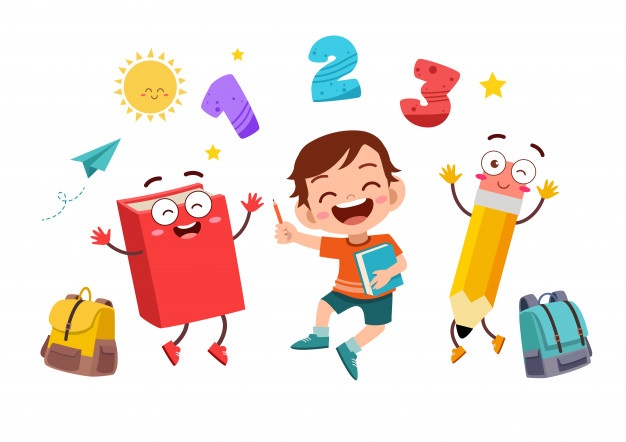